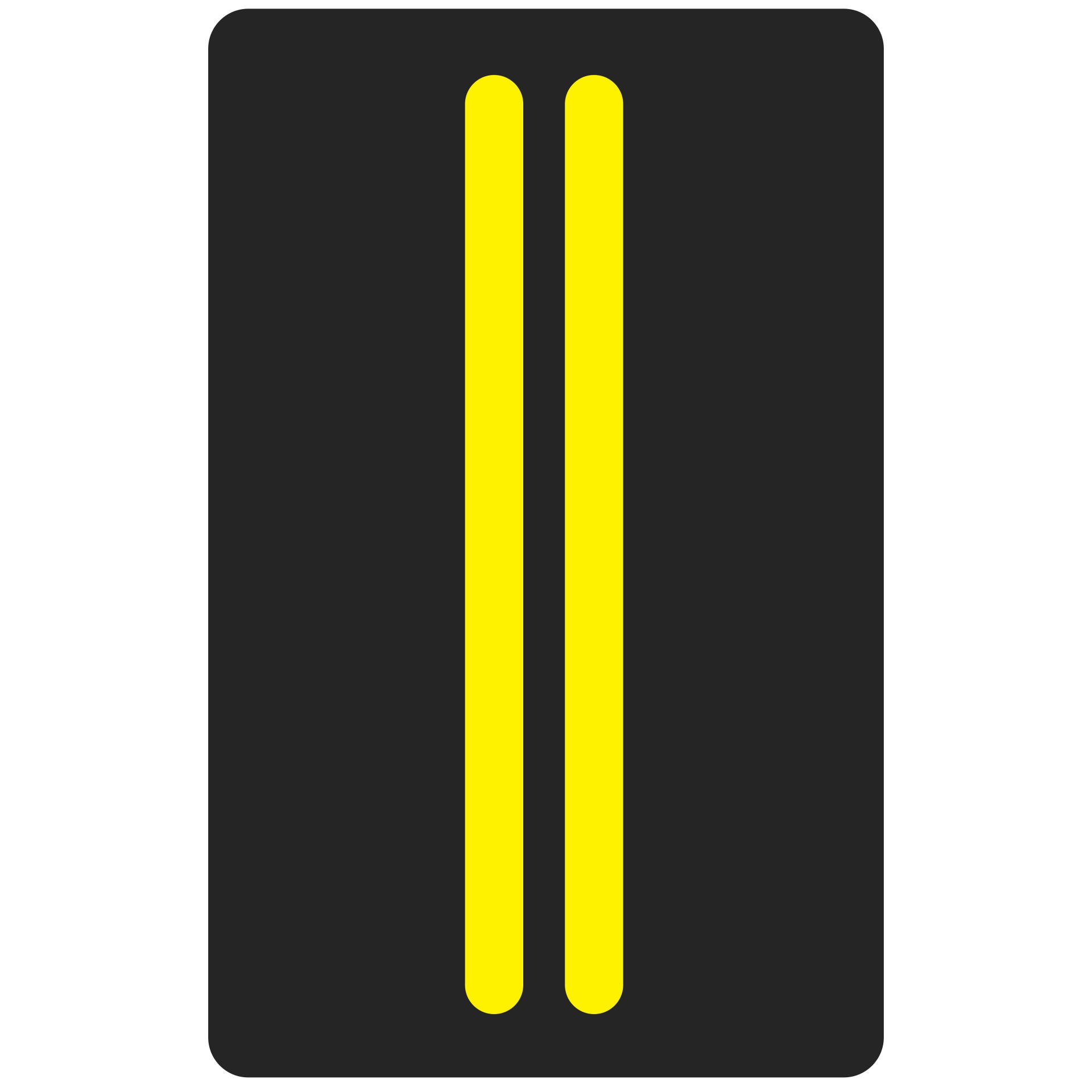 Line
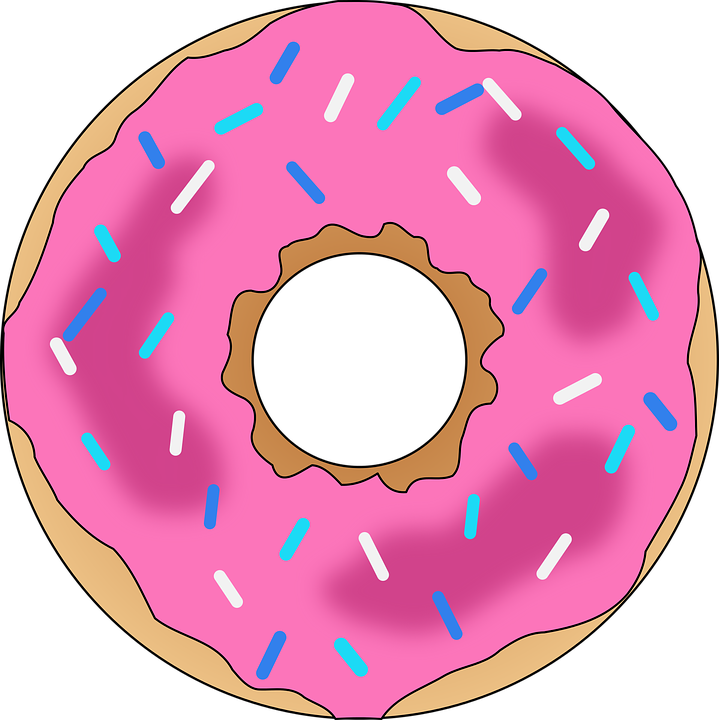 Doughnut
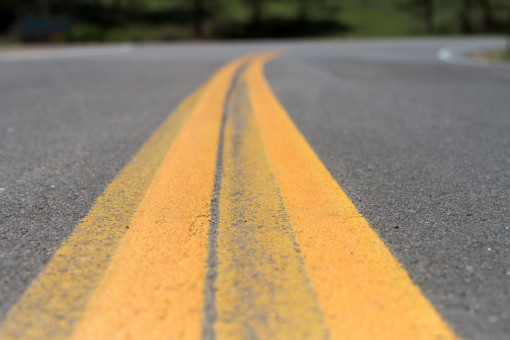 Row
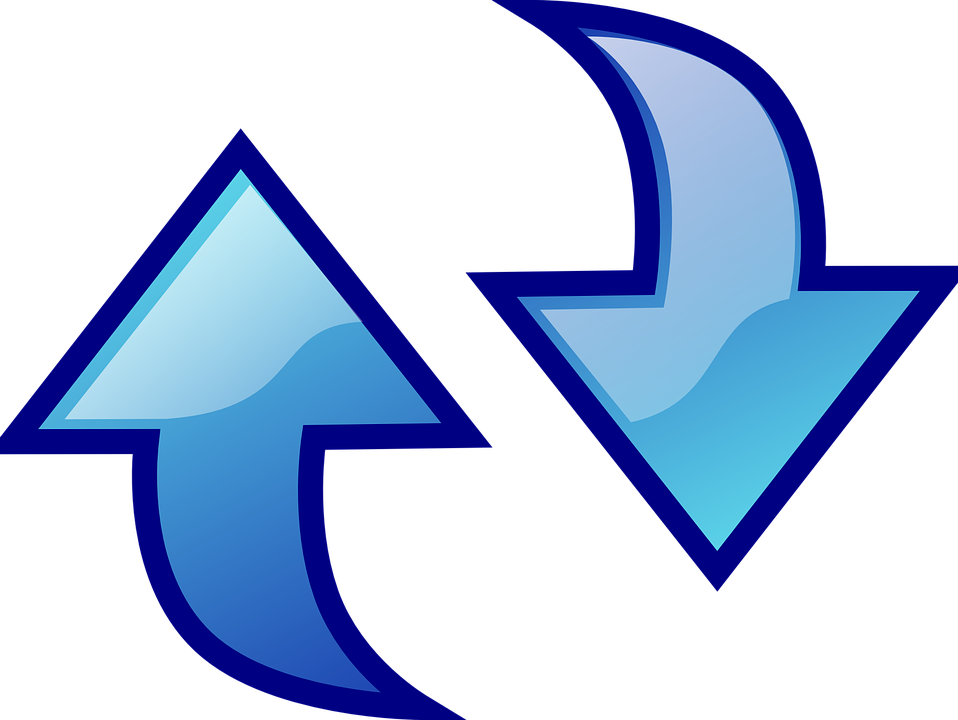 Change Position
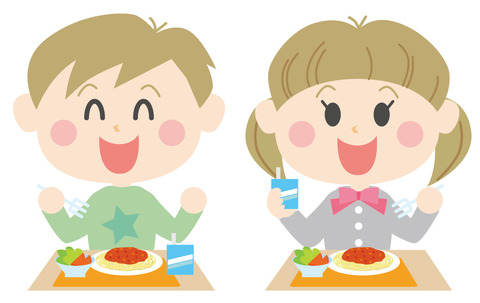 Lunch Group
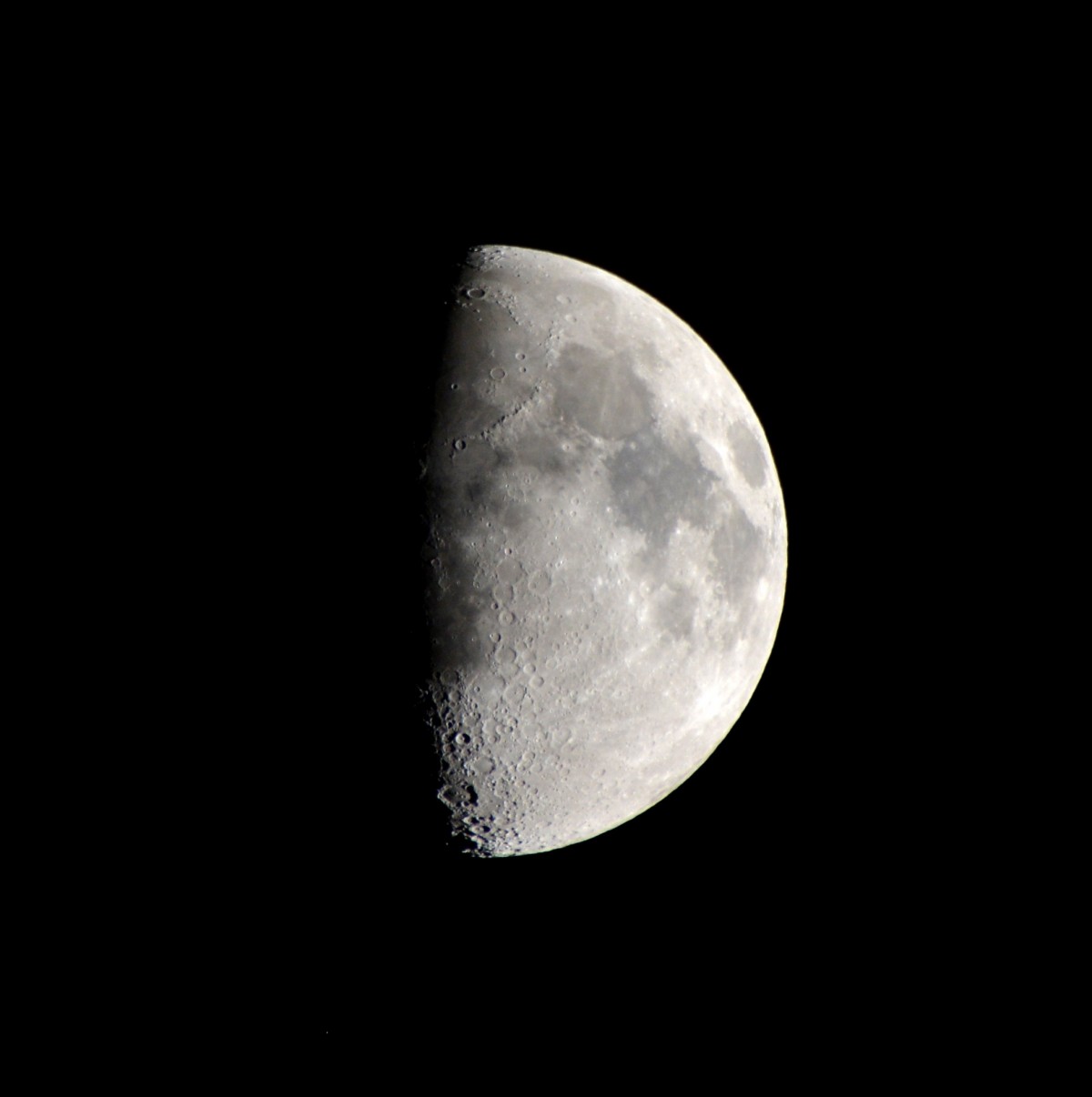 Half